Marginal Decision Making
Marginalism
Dollar Auction Experiment
You are going to participate in an ascending-price, oral auction for a one-dollar bill. The person with the highest bid will win the dollar and pay the amount of his/her final bid. Only the highest bidder receives the dollar
The opening bid begins at 25 cents and all bids from there  must be given in minimum 5 cent increments
When all the bidding stops, the Auctioneer (Ms. Lukas) will give the dollar to the highest bidder  for that amount bid
The person with the second-highest bid will pay the auctioneer his/her highest bid with will not receive the dollar
Dollar Auction Experiment
Post Auction 
Explain the logic in making a bid over $1
Marginal Analysis
Comparisons of
Marginal Benefit versus Marginal Cost
Marginal: means extra or additional or a change in
Each option involves marginal benefits and marginal costs
Diamond Example
A couple shopping for diamonds
Here are their options
No diamond		$0
¼ carat diamond	$1,000
½ carat diamond	$1,500
¾ carat diamond	$2,250

Which to choose?
Evaluate marginal benefit to marginal cost
Can there be too much a good thing?
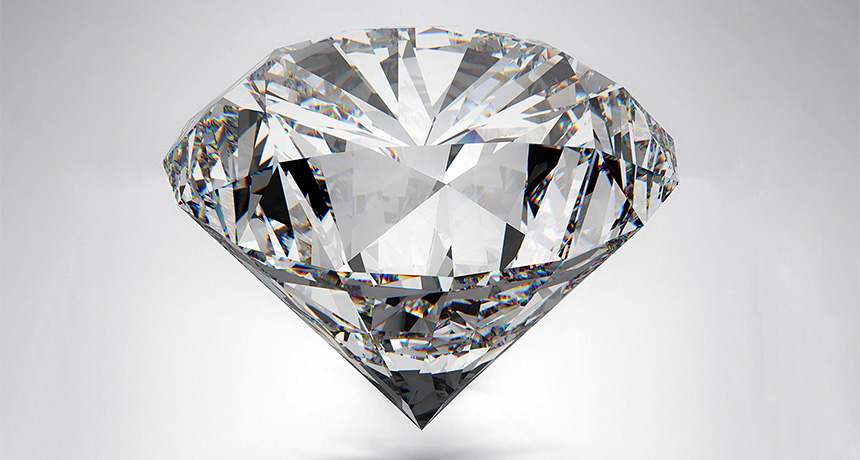 Value of Additional Education
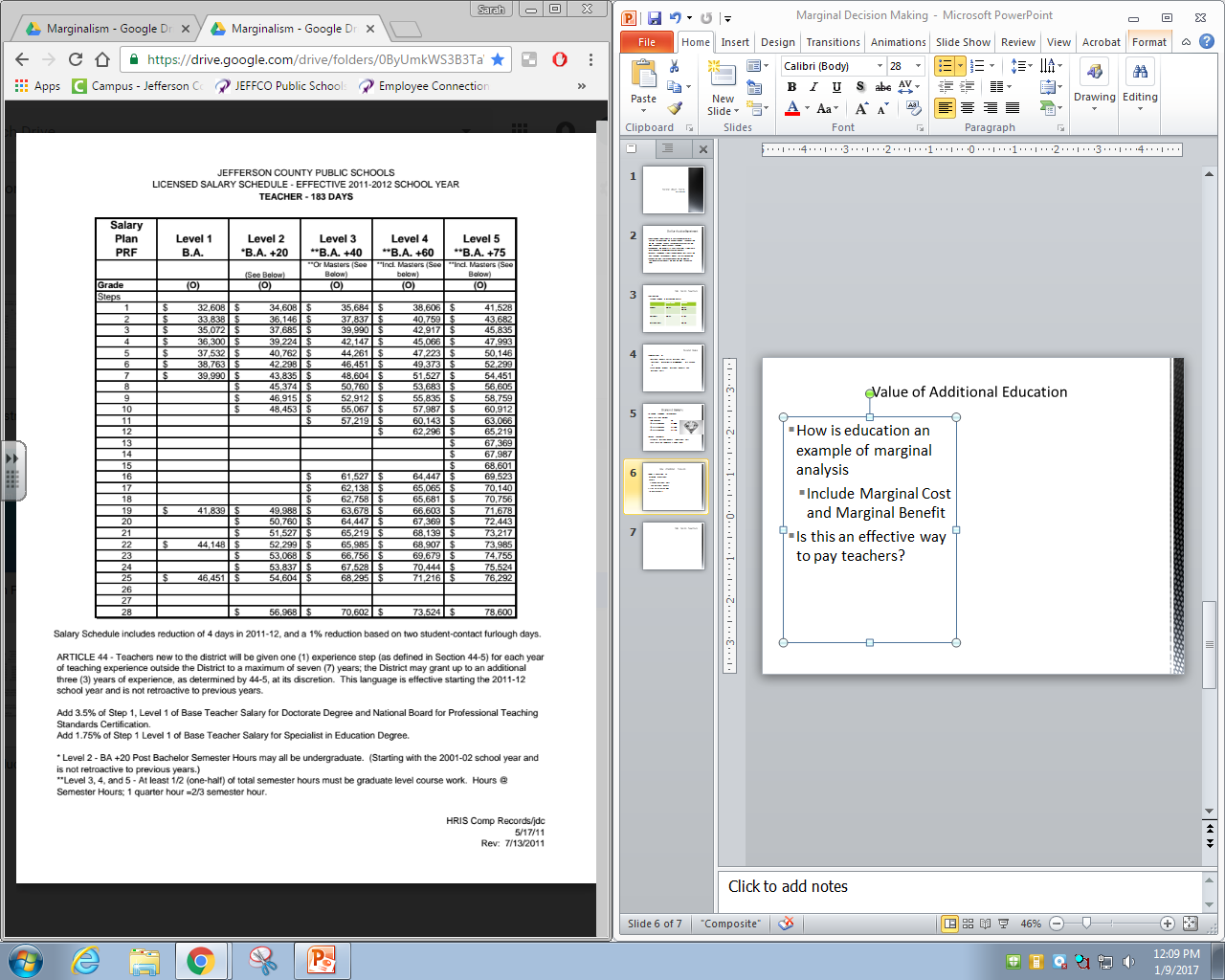 Writing Practice
How is education an example of marginal analysis?
Include Marginal Cost  and Marginal Benefit
Is this an effective way to pay teachers?
Economic Way of Thinking
If the marginal (additional) benefit of an action is greater than the marginal (additional) cost, DO IT!

If the marginal cost of an action is greater than the marginal benefit, DON’T DO IT!!
Diminishing Marginal Utility
A law of economics stating that as a person increases consumption of a product – while keeping consumption of other products constant – there is a decline in the marginal utility that person derives from consuming each additional unit of that product
In English…..
Marginal utility
Additional satisfaction
Diminishing marginal utility
In a given time period, consumer generally receive less satisfaction from additional (marginal) units of a good consumed
The more you consume of something, the less you value on additional unit of it
DMU: the more you consume something the less you want it.
Diminishing Marginal Utility
On your own, come up with three items that demonstrate DMU & explain why?
List items that demonstrate DMU for:
An old lady
 a cop
An avid skier
Diminishing Marginal Utility
Use the economic perspective to explain why someone who is normally a light eater as a standard restaurant may become somewhat of a glutton at a buffet-style restaurant that charges a single prices for all you can eat.